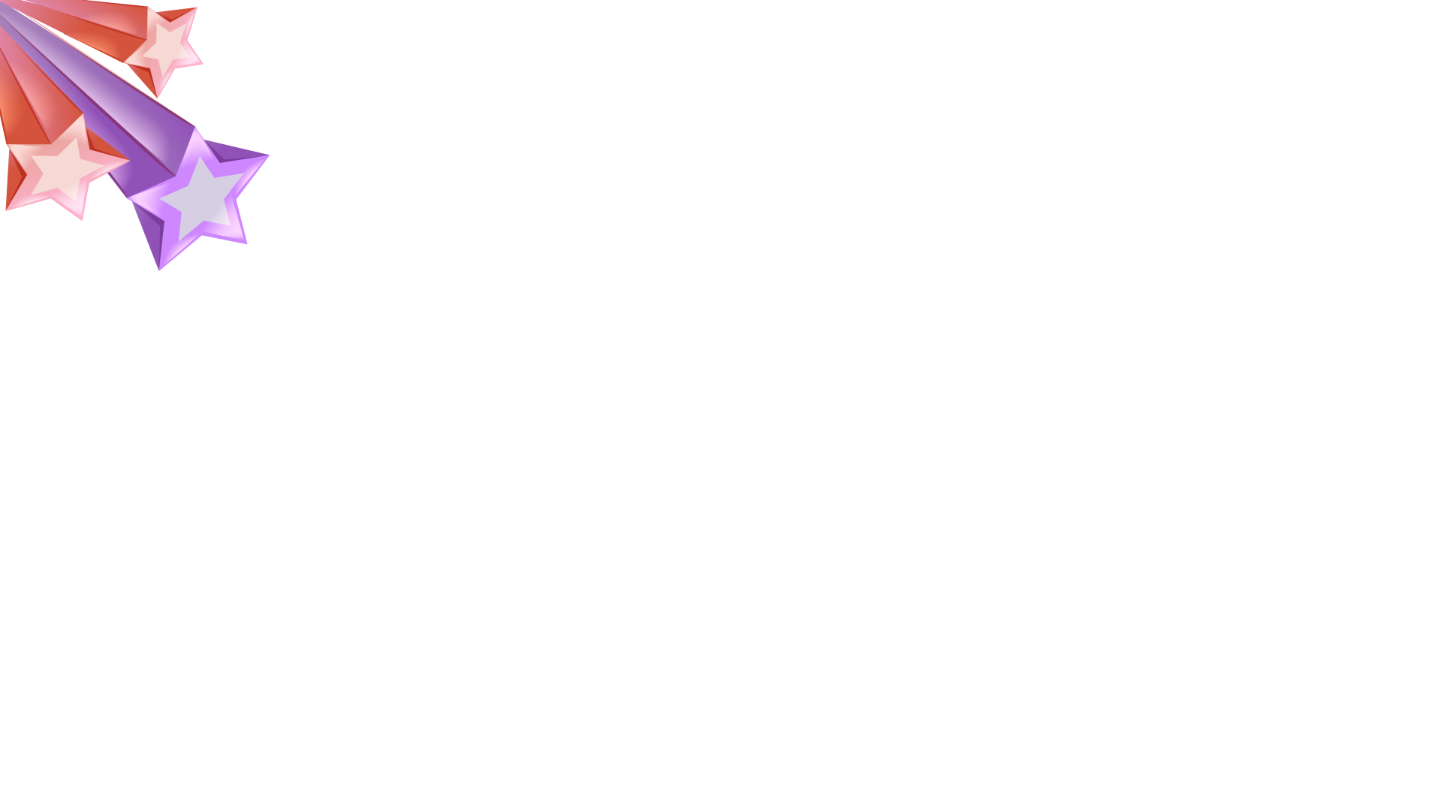 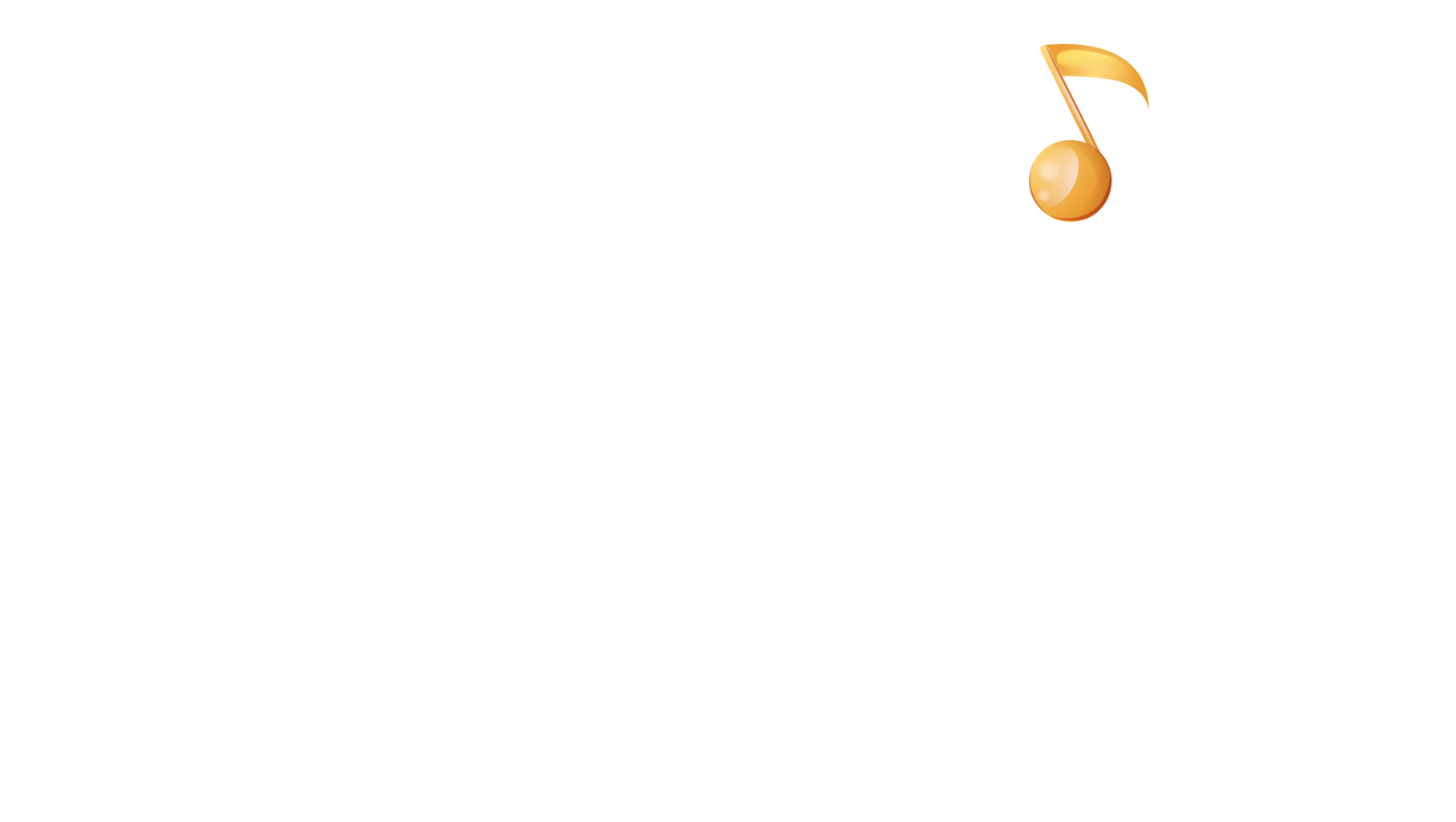 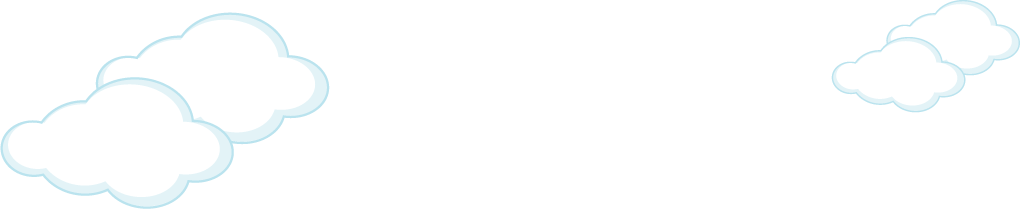 Môn Địa Lý
LỚP 4
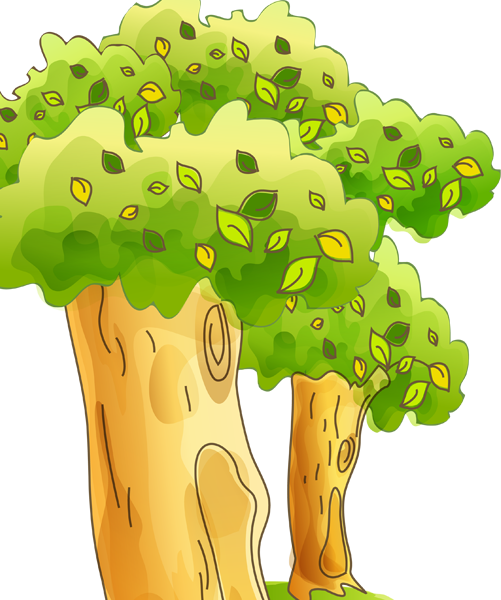 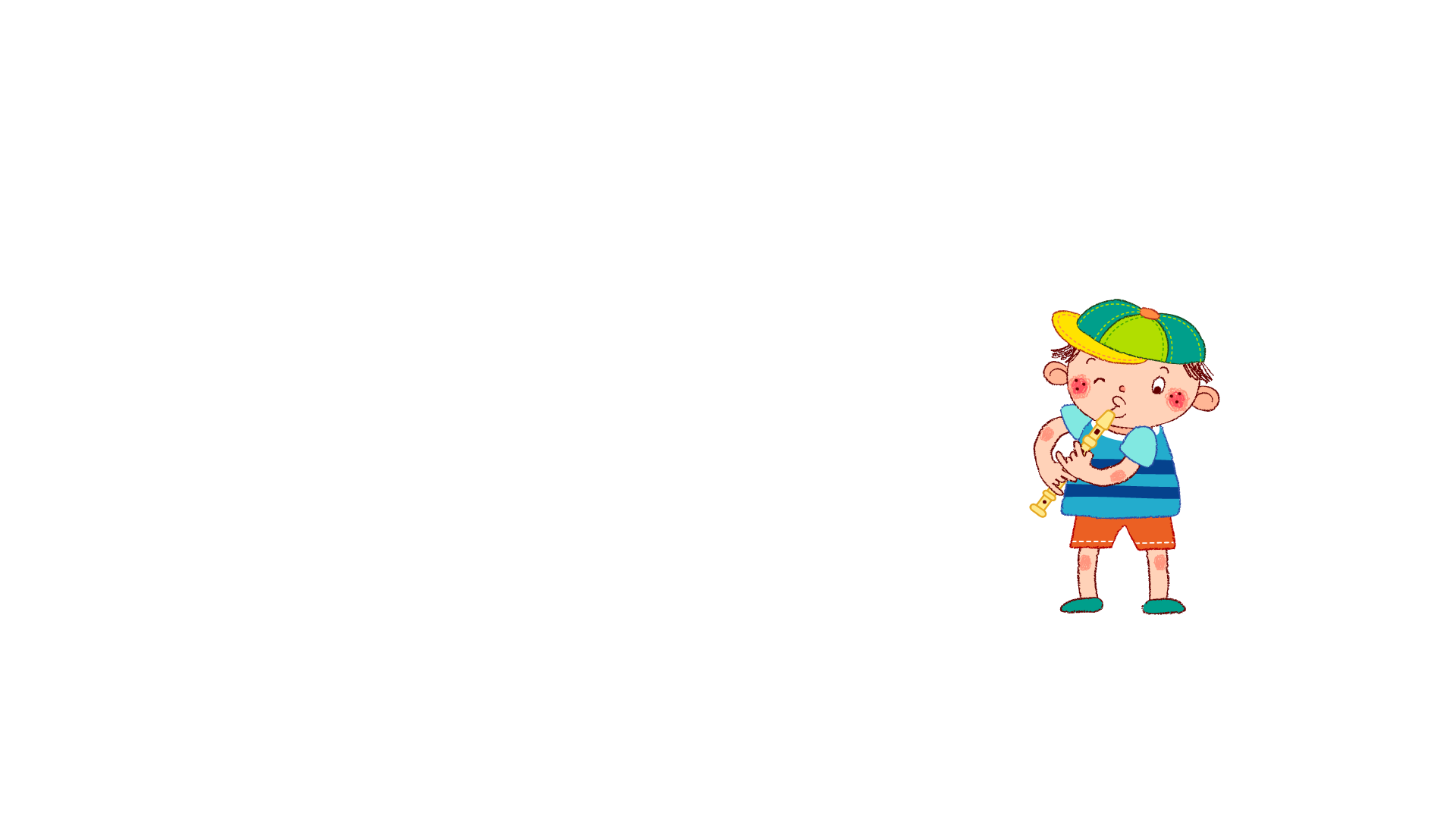 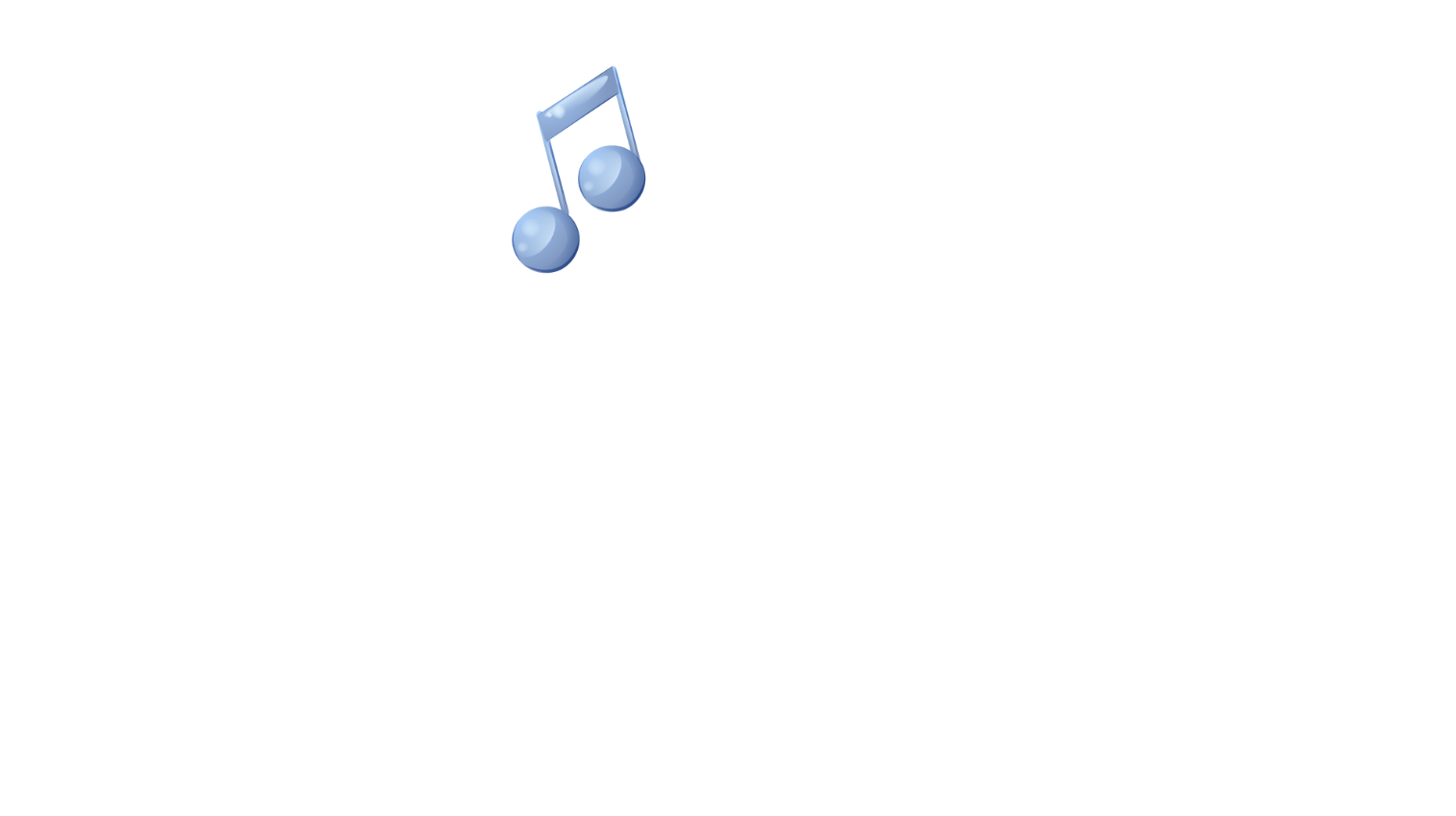 Bài 10: Ôn tập
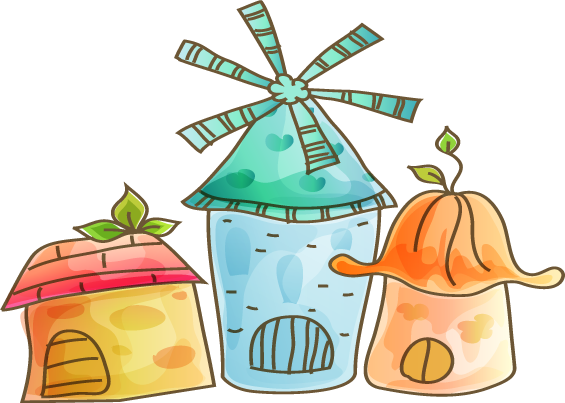 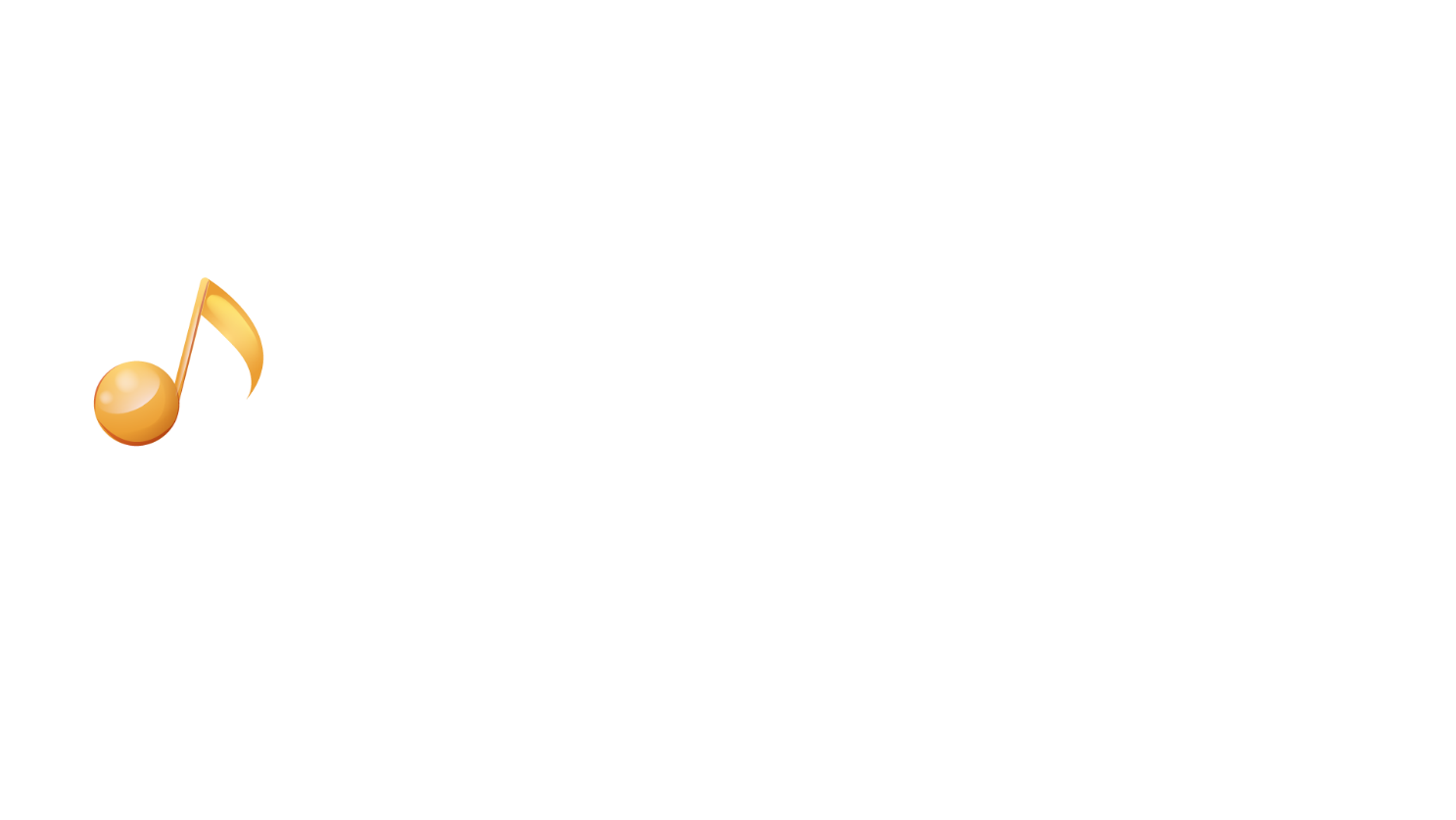 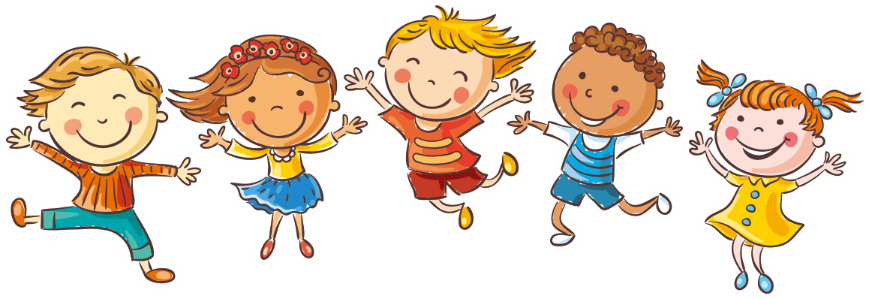 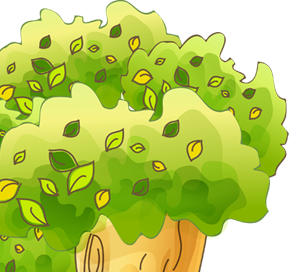 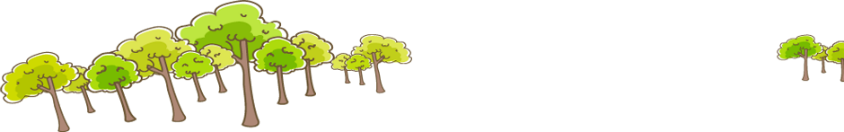 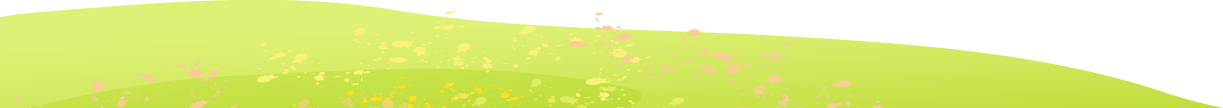 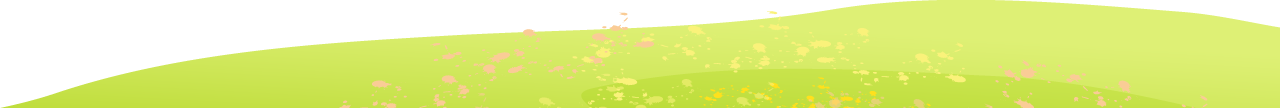 Địa lý
ÔN TẬP
1. Vị trí miền núi và trung du
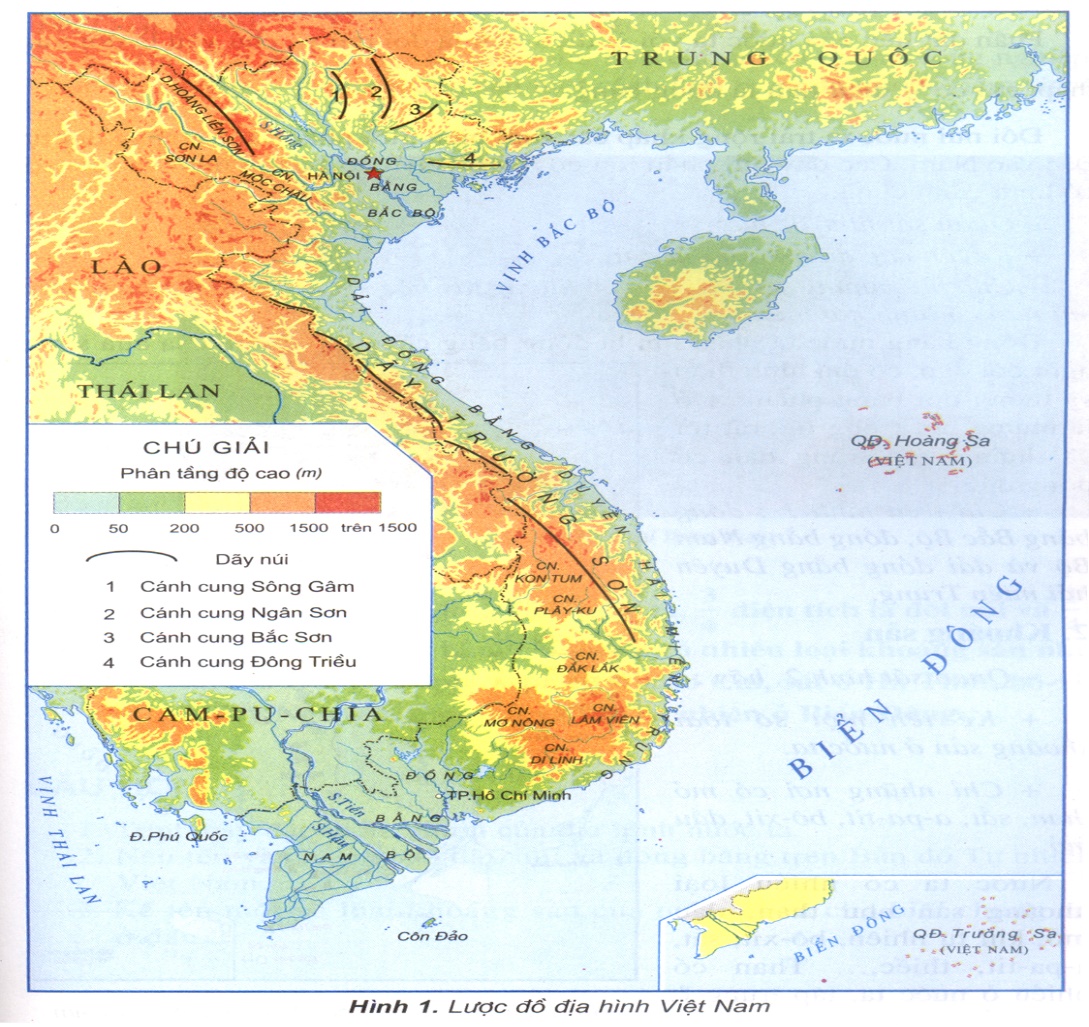 Trên bản đồ Địa lý tự nhiên Việt Nam, chỉ:
dãy Hoàng Liên Sơn
đỉnh Phan-xi-păng
các cao nguyên ở Tây Nguyên
thành phố Đà Lạt
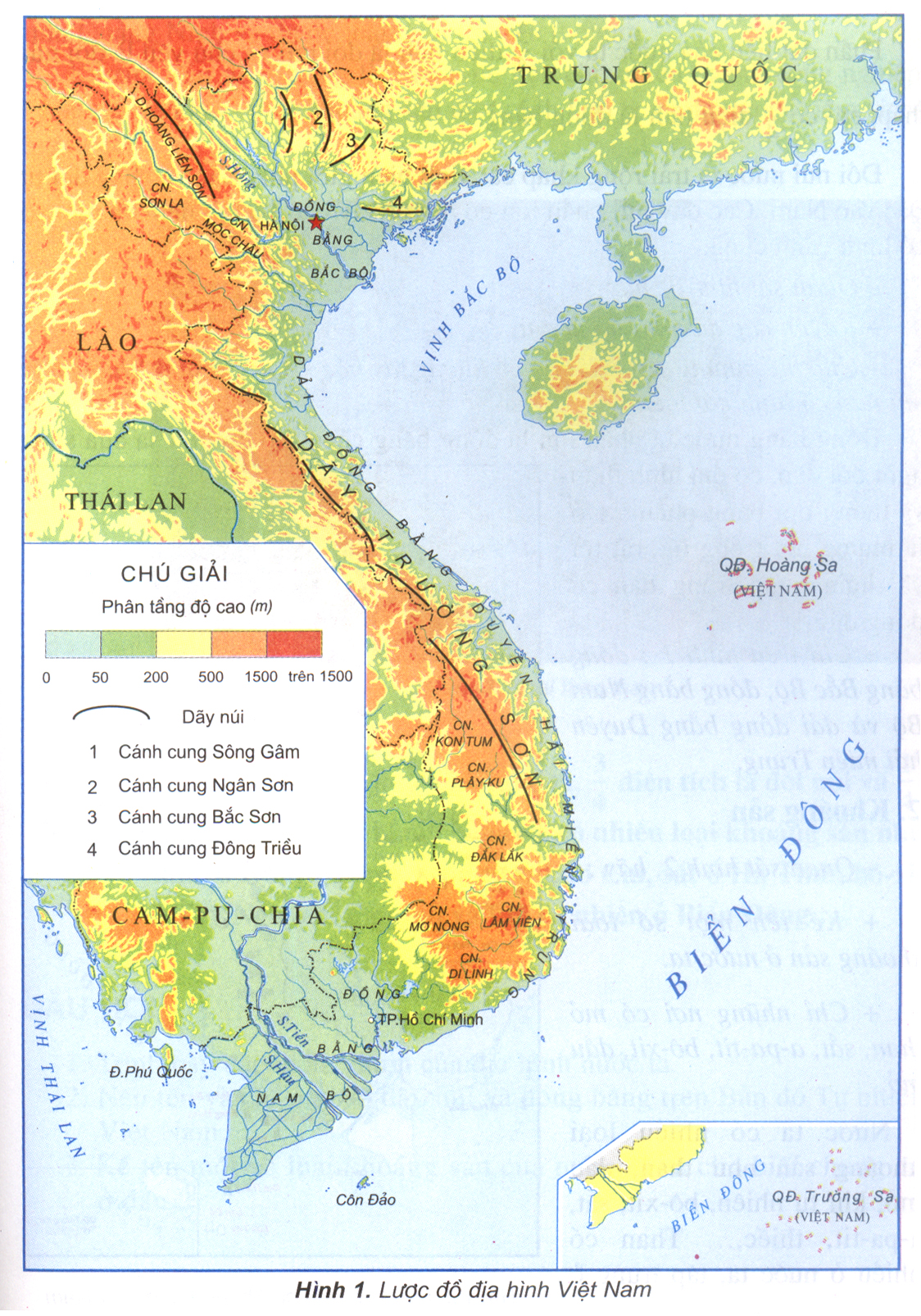 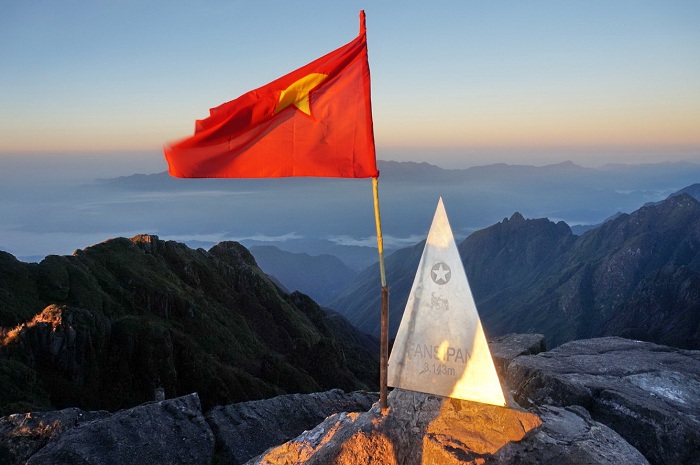 Dãy Hoàng Liên Sơn
Đỉnh Phan-xi-păng
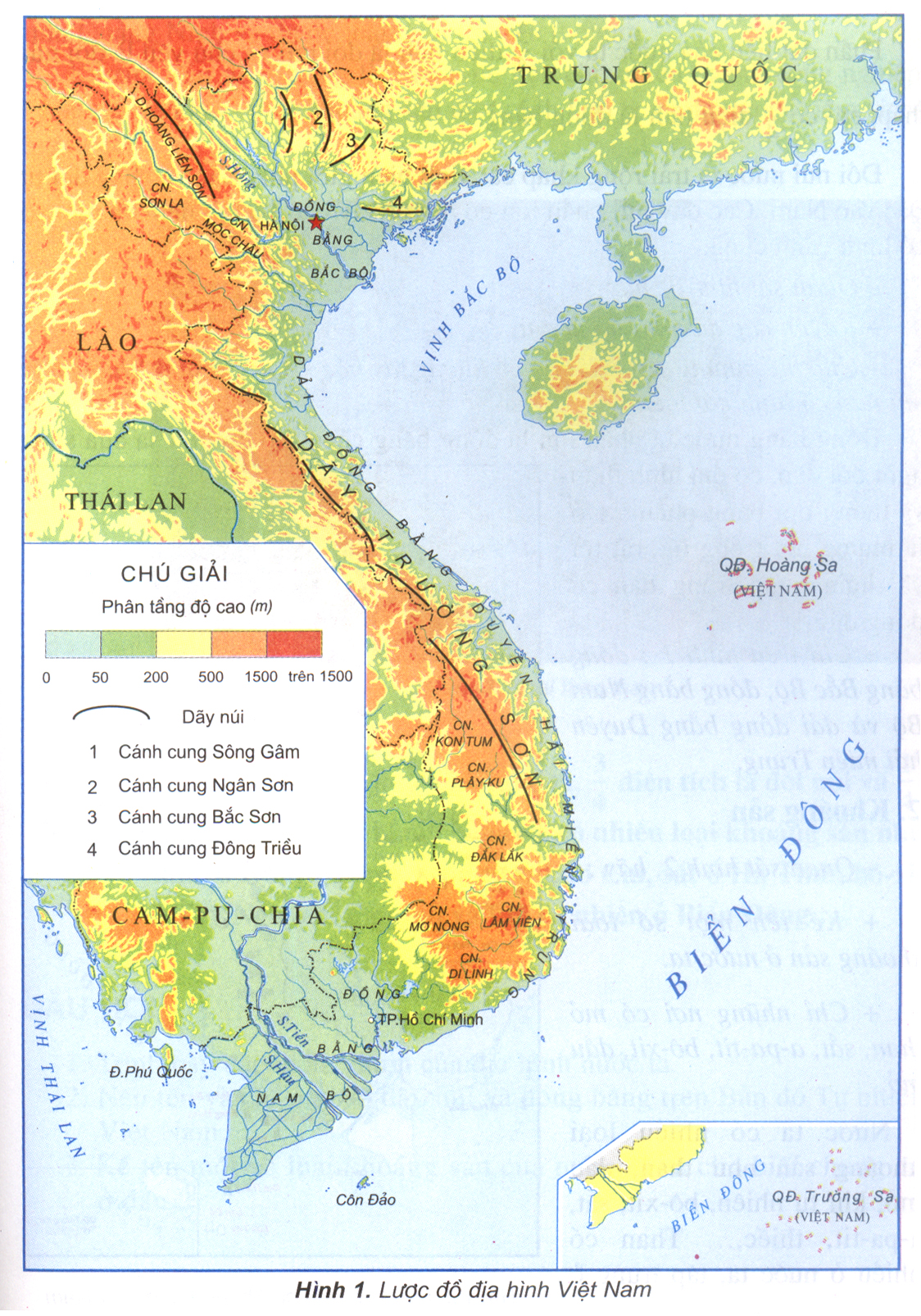 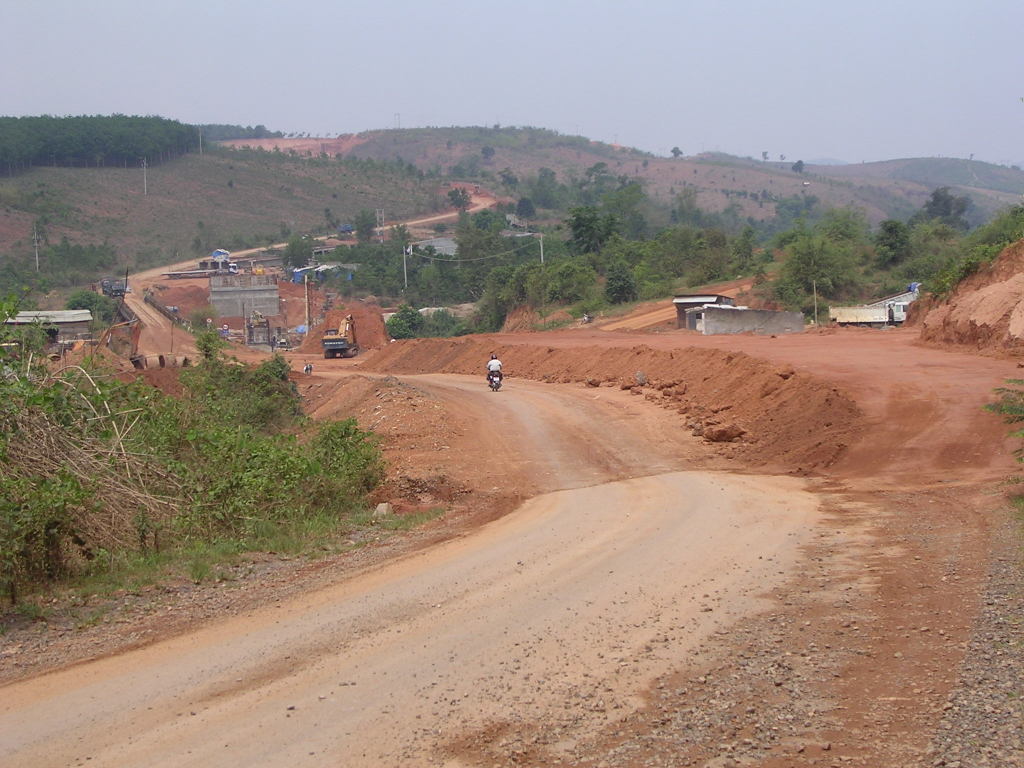 Cao nguyên Kon Tum
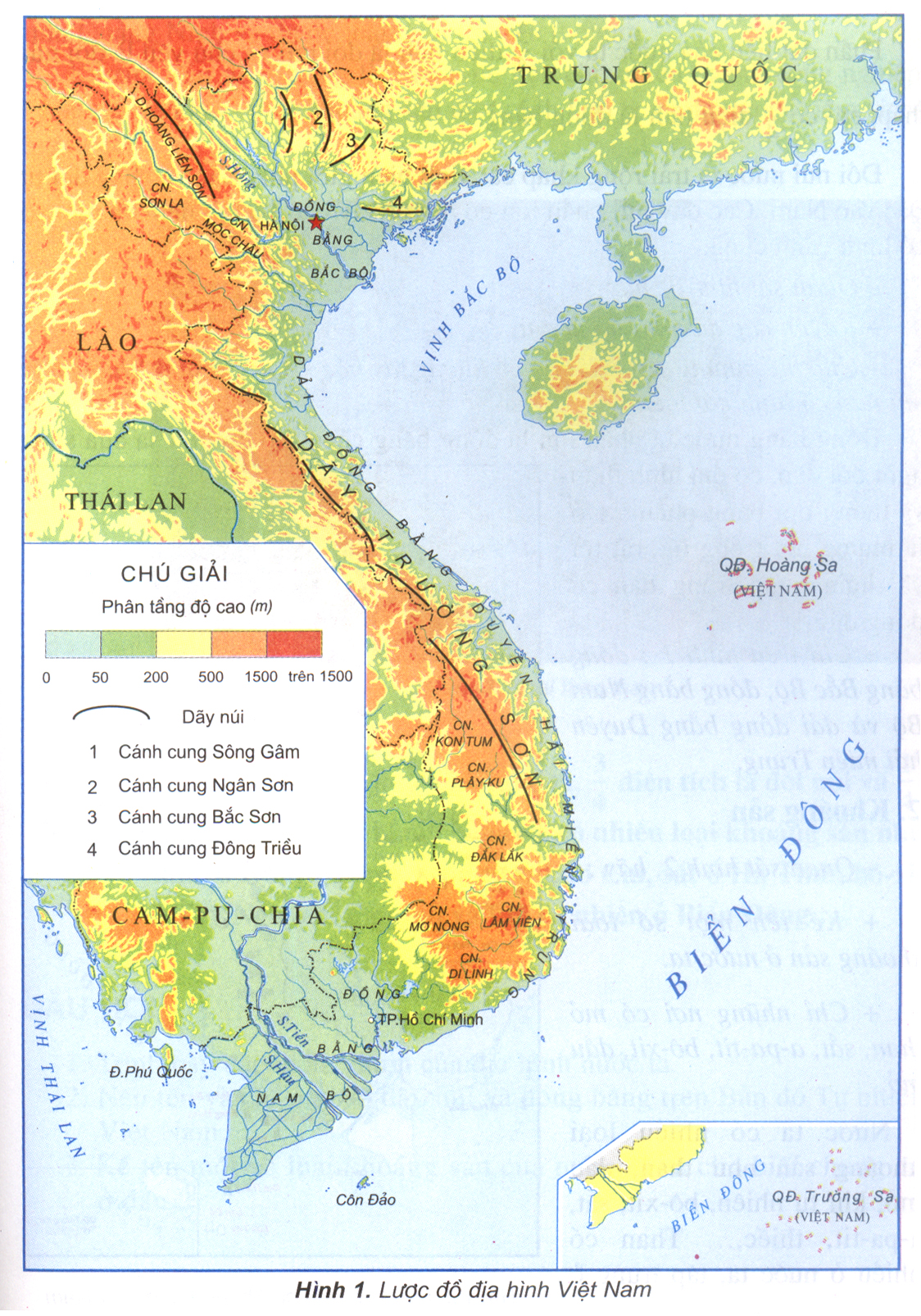 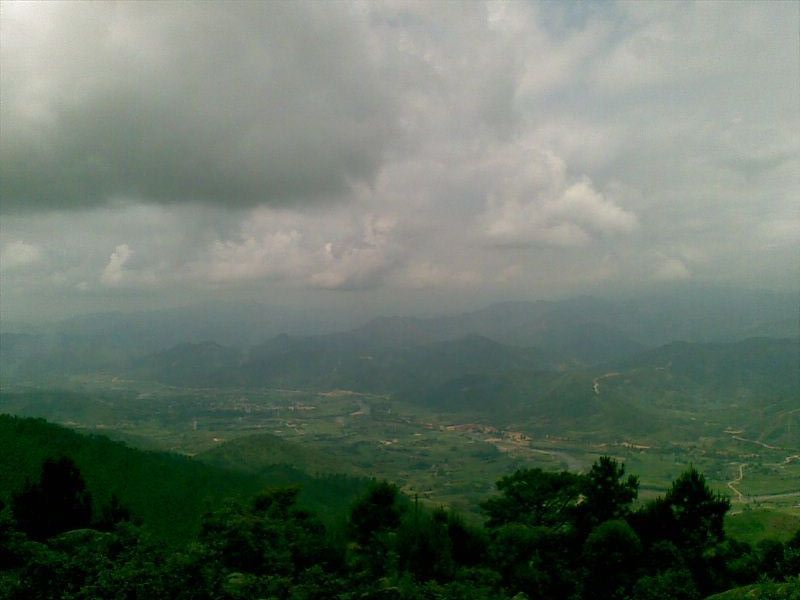 Cao nguyên Plây Ku
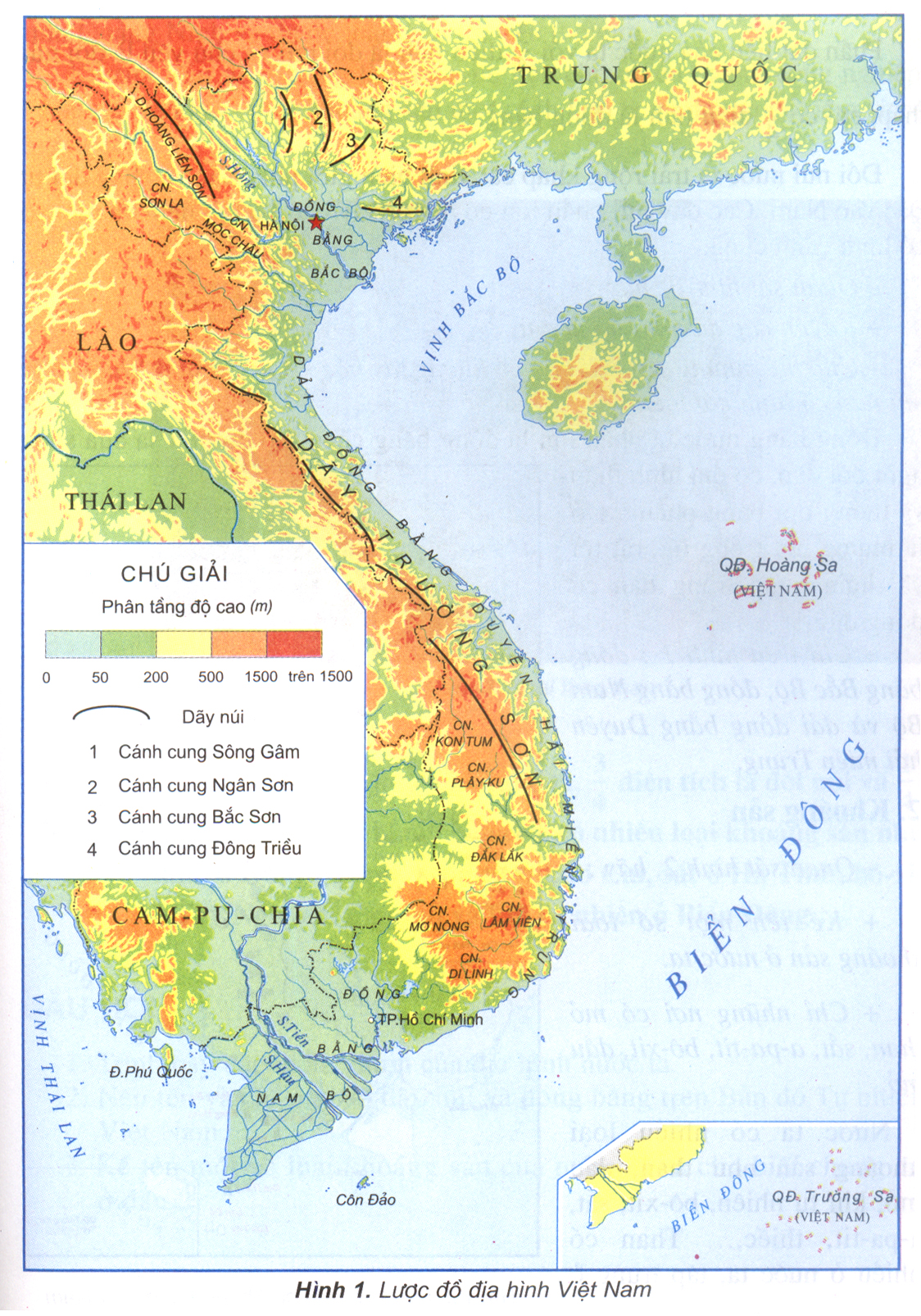 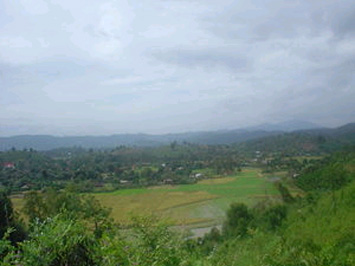 Cao nguyên Đắc Lắc
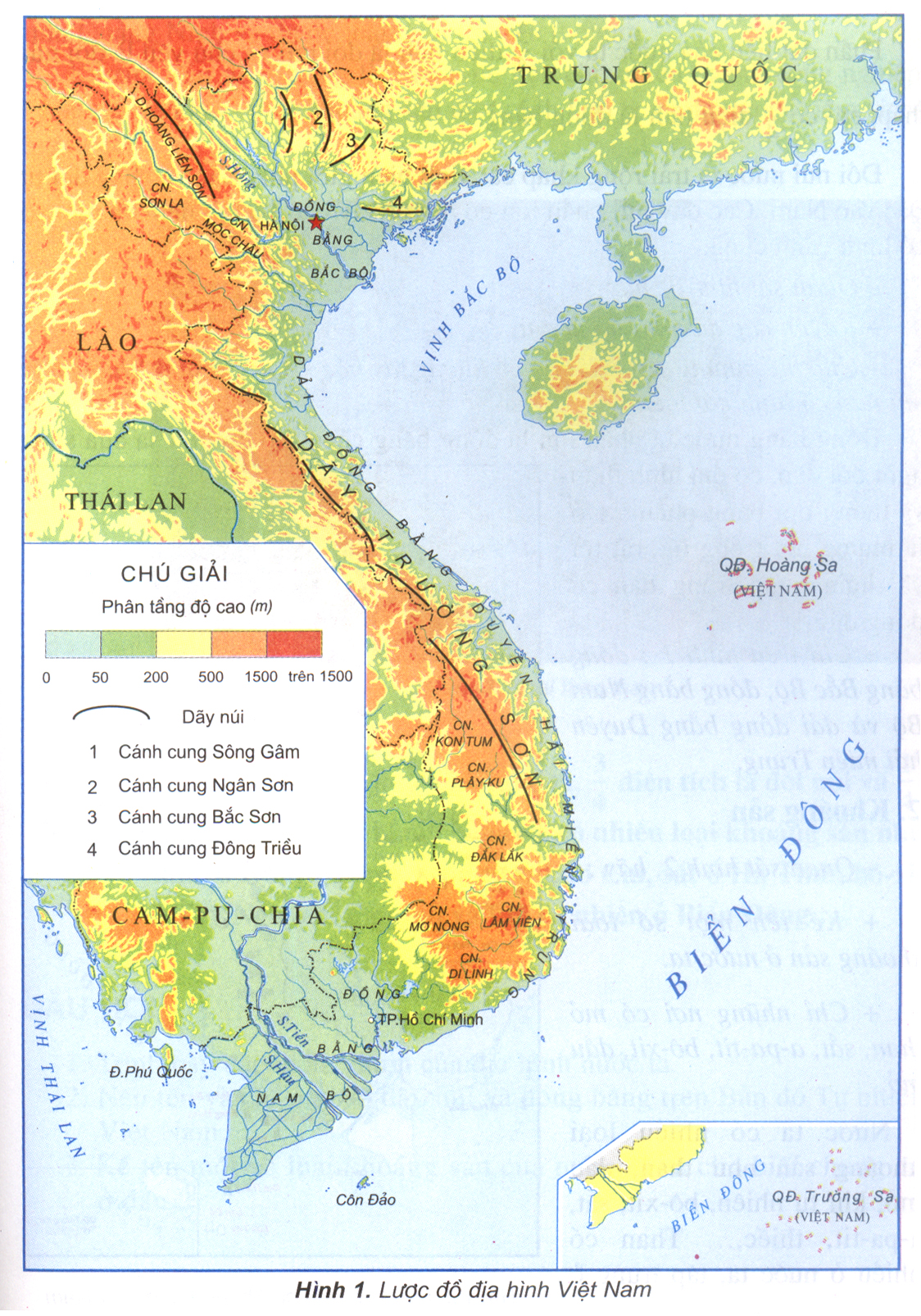 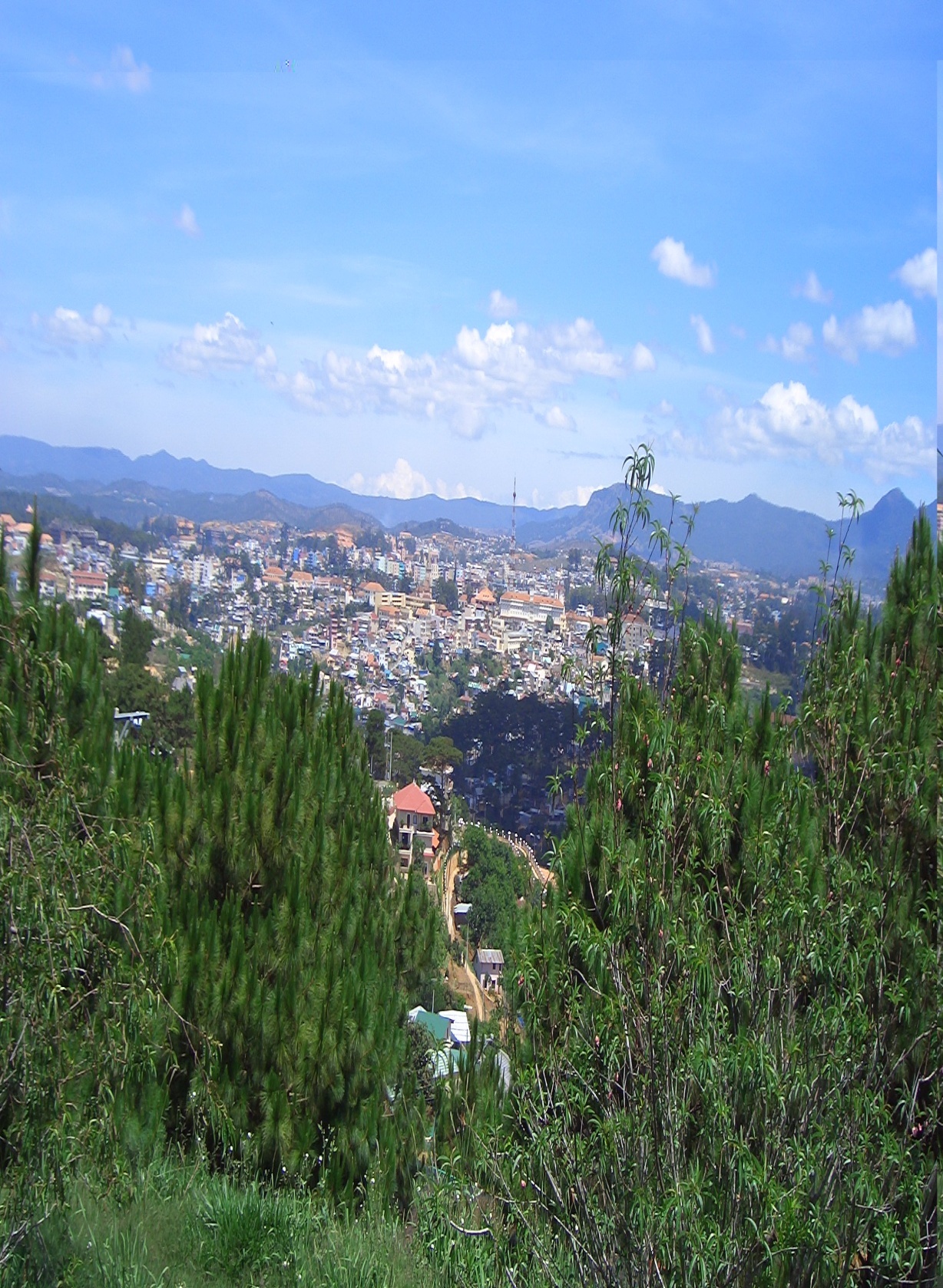 Cao nguyên Lâm Viên
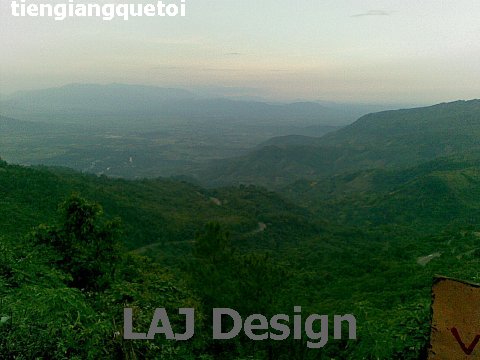 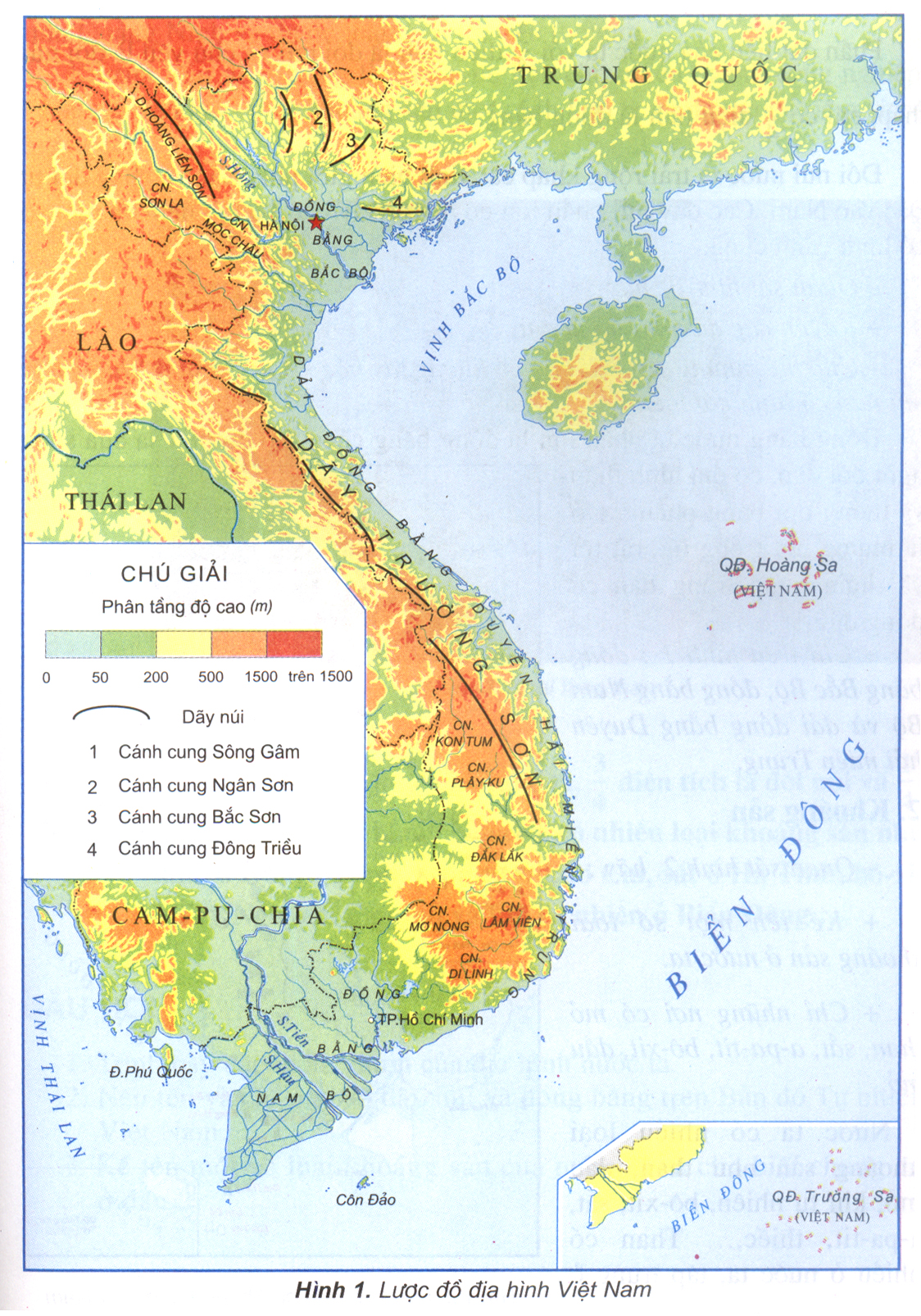 Cao nguyên Di Linh
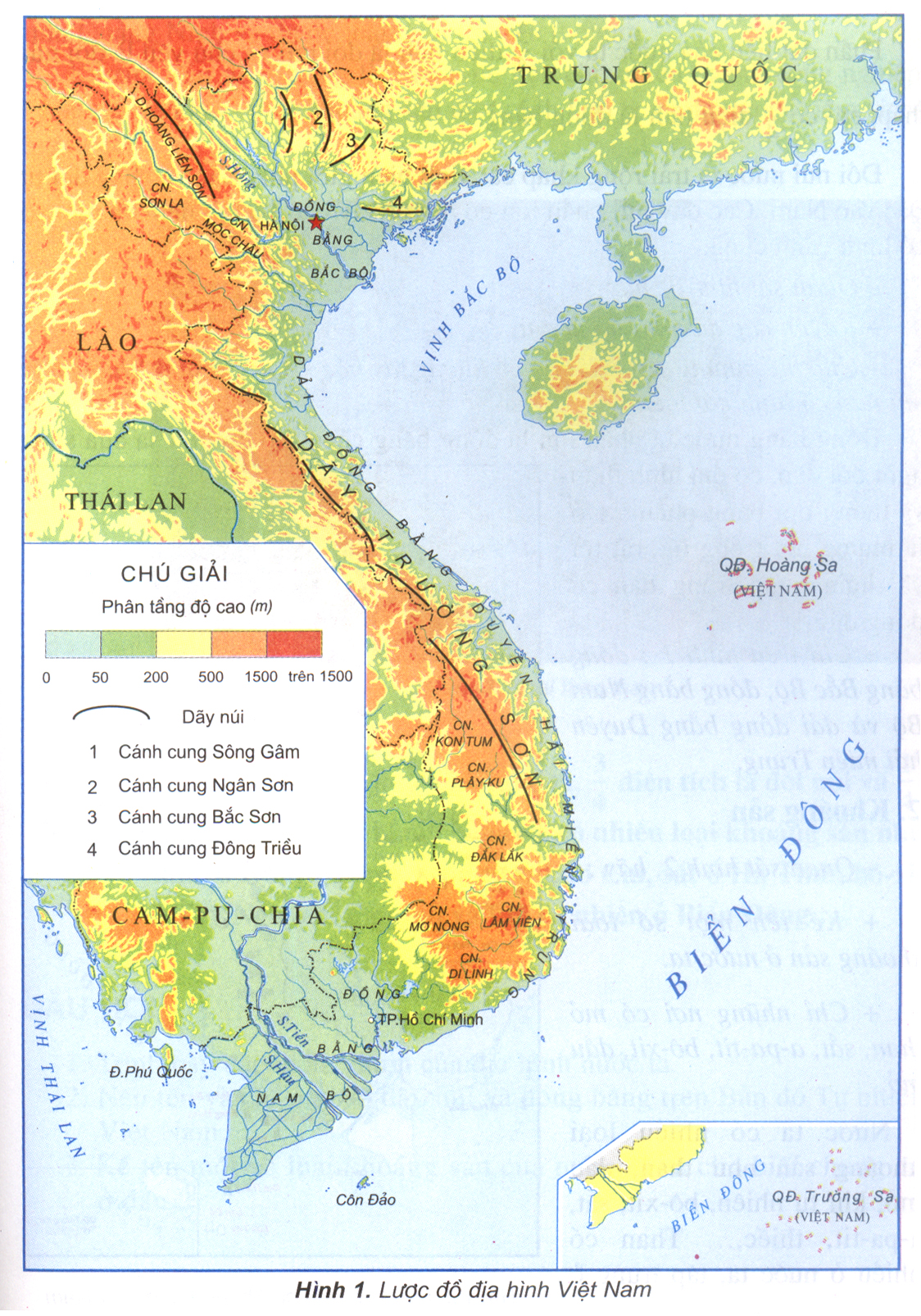 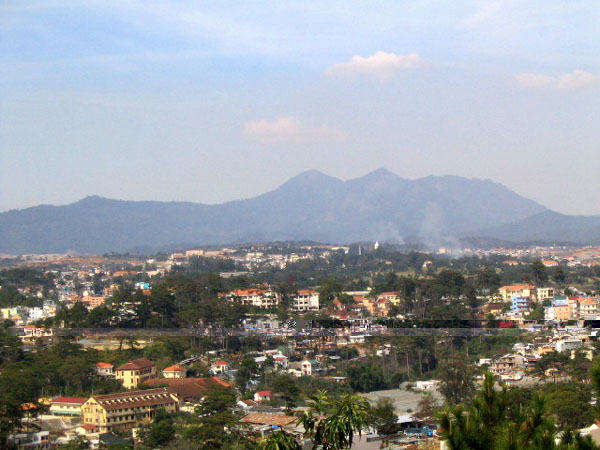 Thành phố Đà Lạt
2. Đặc điểm thiên nhiên và hoạt động của con người ở dãy núi Hoàng Liên Sơn và Tây Nguyên
a) Đặc điểm thiên  nhiên của dãy núi Hoàng Liên Sơn và Tây Nguyên
Dãy núi cao, đồ sộ, nhiều đỉnh nhọn, sườn núi rất dốc, thung lũng thường hẹp và sâu.
Ở những nơi cao lạnh quanh năm, các tháng mùa đông có khi có tuyết rơi.
Vùng đất cao, rộng lớn gồm các cao nguyên xếp tầng cao thấp khác nhau.
Có hai mùa rõ rệt: Mùa mưa và mùa khô.
2. Đặc điểm thiên nhiên và hoạt động của con người ở dãy núi Hoàng Liên Sơn và Tây Nguyên
b) Hoạt động của con người ở dãy núi Hoàng Liên Sơn và Tây Nguyên
Dân tộc sống lâu đời: Gia-rai, Ê-đê, Ba-na, Xơ-đăng
Dân tộc từ nơi khác đến: Kinh, Mông, Tày, Nùng…
Dân tộc ít người
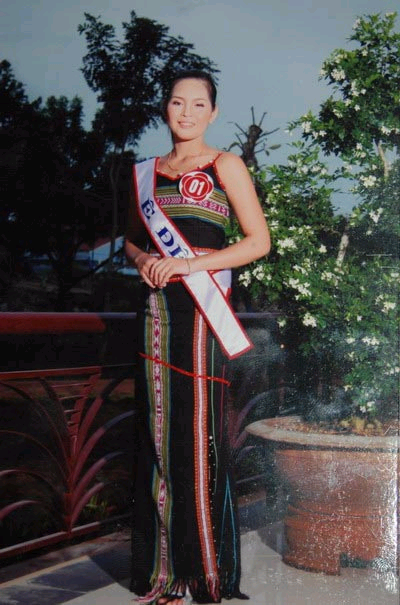 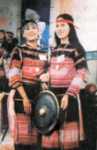 Thái
Gia-rai
Ê-đê
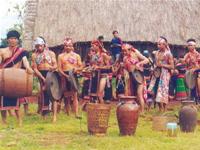 Dao
Mường
Xơ- đăng
Nam: đóng khố
Nữ: quấn váy
Trang phục lễ hội có nhiều màu sắc hoa văn và mang trang sức kim loại.
Tự may lấy, được thêu trang trí công phu, có màu sắc sặc sỡ. Mỗi dân tộc có cách ăn mặc riêng.
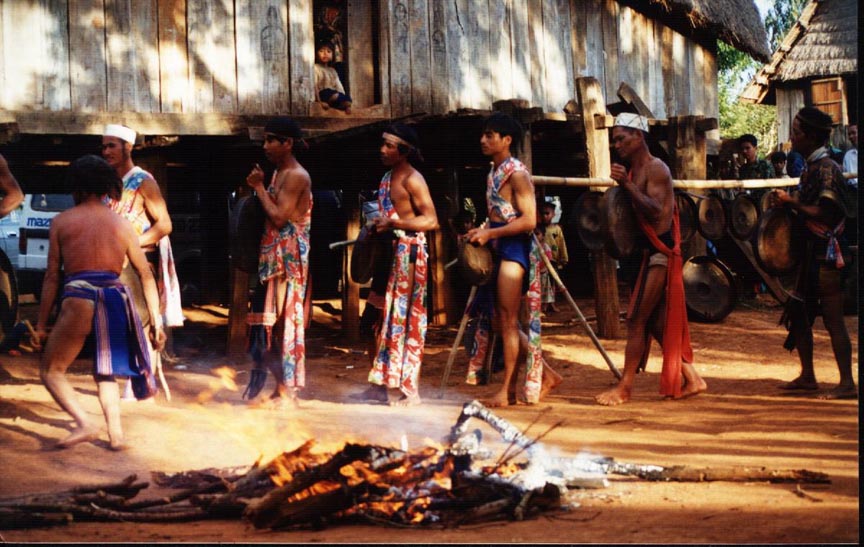 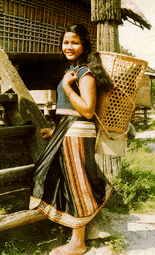 May váy áo
Trang phục truyền thống
Thời gian: Mùa xuân
Đu bay
Hoạt động: Thi hát, múa sạp, ném còn
Múa sạp
Hoạt động: Thi hát, múa sạp, ném còn...
Ném còn
Thời gian: Mùa xuân hoặc sau mỗi vụ thu hoạch.
Cồng chiêng
Thời gian: Mùa xuân hoặc sau mỗi vụ thu hoạch.
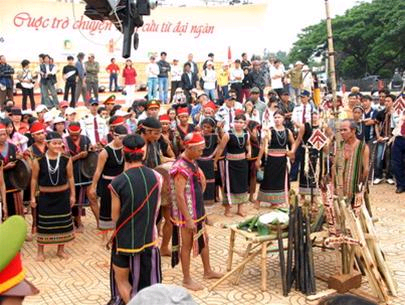 Ăn cơm mới
Thời gian: Mùa xuân hoặc sau mỗi vụ thu hoạch
Đua voi
Thời gian: Mùa xuân hoặc sau mỗi vụ thu hoạch
Đâm trâu
Hoạt động: Nhảy múa hát
                  Đánh cồng chiêng
                  Uống rượu cần
Uống rượu cần
- Daân toäc soáng laâu ñôøi: Gia-rai, EÂ– ñeâ, Ba – na, Xô - ñaêng.
- Daân toäc töø nôi khaùc ñeán: Kinh , Moâng, Taøy, Nuøng.
Daân toäc ít ngöôøi: Thaùi, Dao, Moâng (H’Moâng)
Nam đóng khố, nữ quấn váy
Trang phục lễ hội có nhiều hoa văn, mang trang sức kim loại
Tự may lấy, trang trí công phu, có màu sắc sặc sỡ
Thường tổ chức vào dịp mùa xuân, sau mỗi vụ thu hoạch
Thường tổ chức vào dịp mùa xuân
Troàng luùa, ngoâ, caây aên quaû xöù laïnh, laøm ruoäng baäc thang.
Deät, may, theâu, ñan laùt, reøn, ñuùc. 	      - Chaên nuoâi deâ, boø
Khai thaùc khoaùng saûn: apatit, ñoàng, chì, keõm.
Khai thaùc röøng laáy goã vaø laâm saûn khaùc.
-Troàng caây coâng nghieäp, caøpheâ, cao su, hoà tieâu, cheø treân ñaát ñoû badan.
Traâu, boø, voi
- Khai thaùc söùc nöôùc laøm thuûy ñieän, khai thaùc röøng laáy goã vaø laâm saûn khaùc
3. Nêu đặc điểm địa hình của trung du Bắc Bộ? Người dân nơi đây đã làm gì để phủ xanh đất trống, đồi trọc?
Trung du Bắc Bộ là vùng đồi với các đỉnh tròn, sườn thoải, xếp cạnh nhau như bát úp.
Để phủ xanh đất trống, đồi trọc, người dân nơi đây: Tích cực trồng rừng, cây công nghiệp lâu năm.